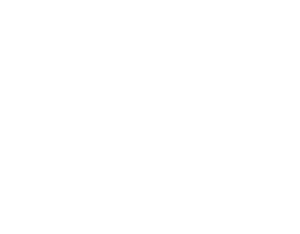 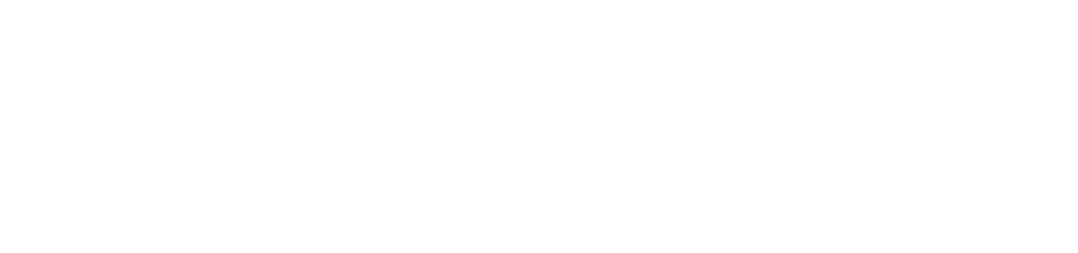 NAIFA’s
Membership
Promise
Advocate.
The protective advisor.
A NAIFA MemberIn Every Congressional District
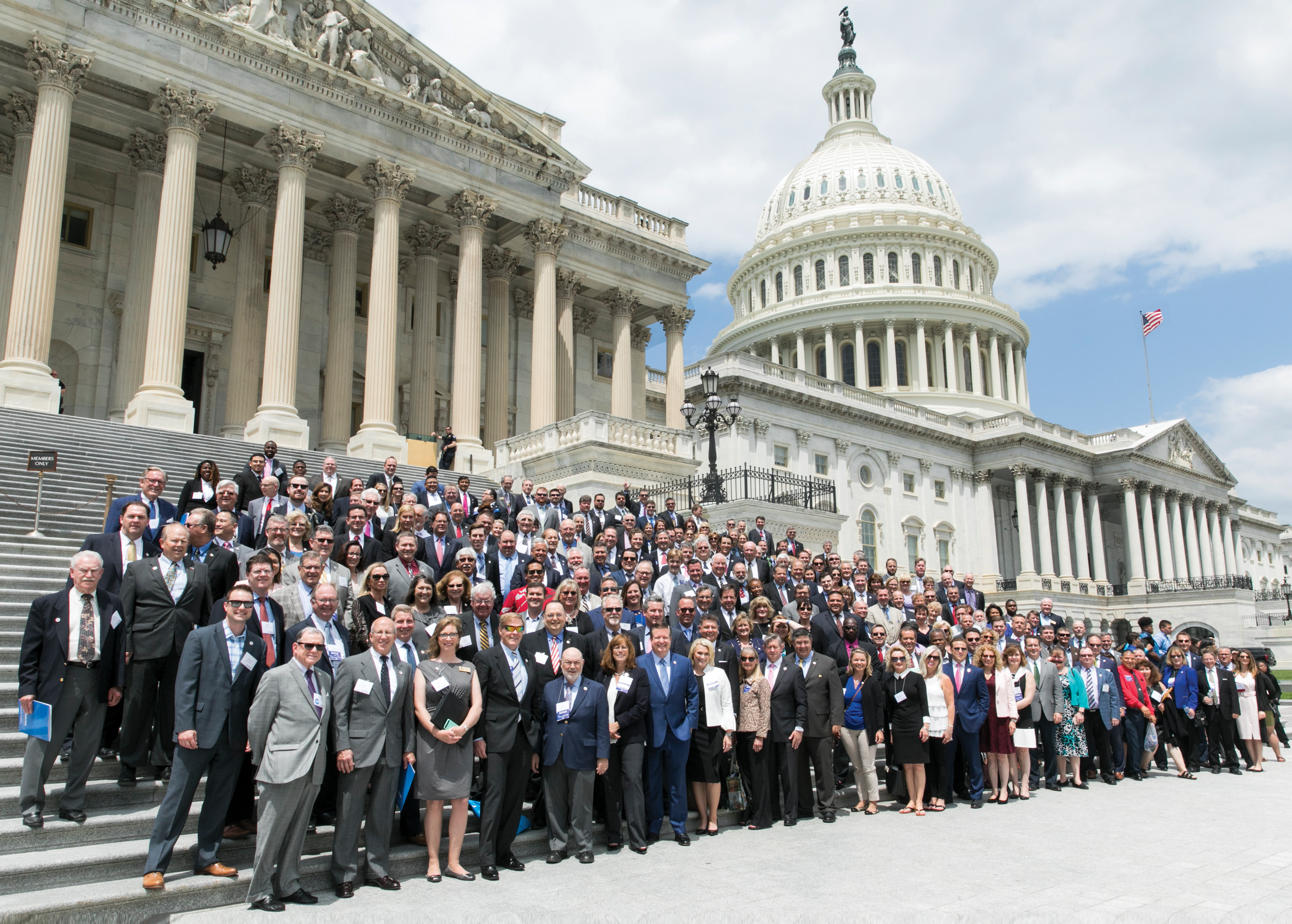 Federal Level
The Power of You.
The Power of Us.
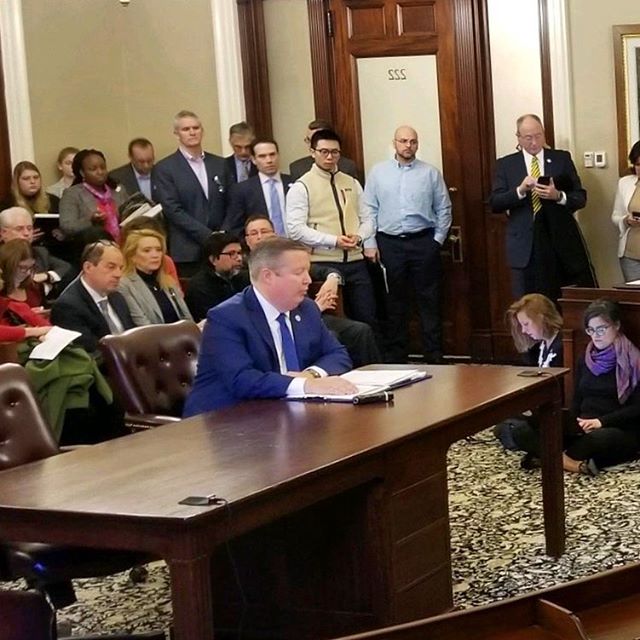 State Advocacy
Interstate Level
In Every State Capital
Political &  Day on Hill Events
Division of Securities
NAIFA-MA & Kevin Mayeux, CEO
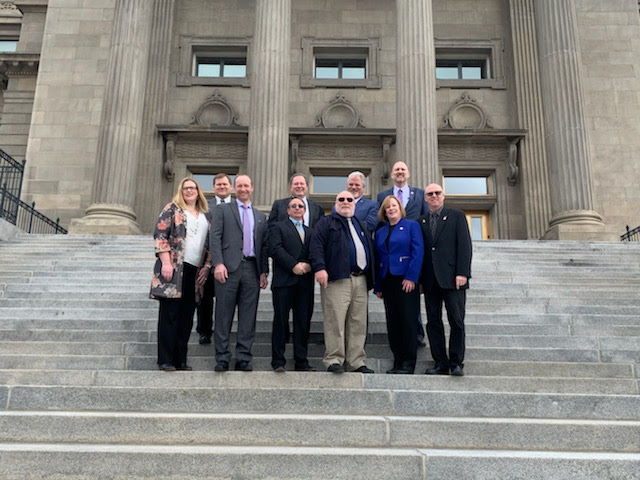 State Level
In Every State Capital
Political &  Day on Hill Events
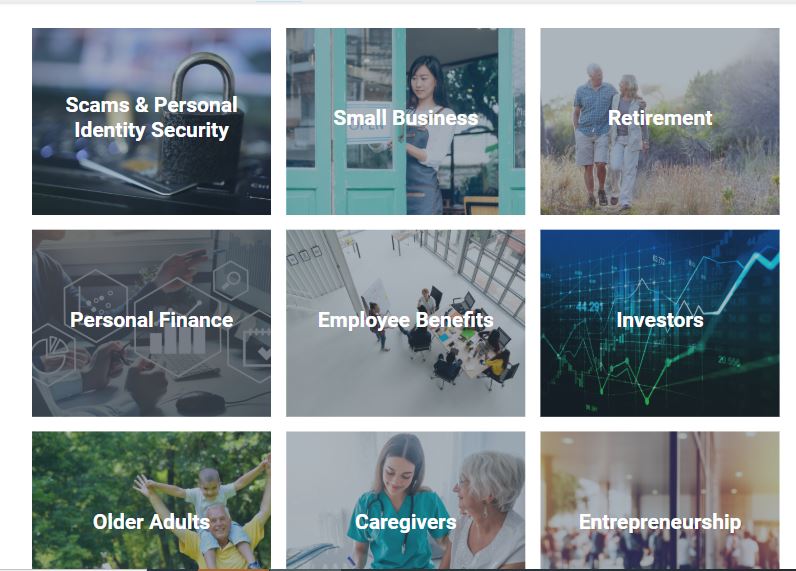 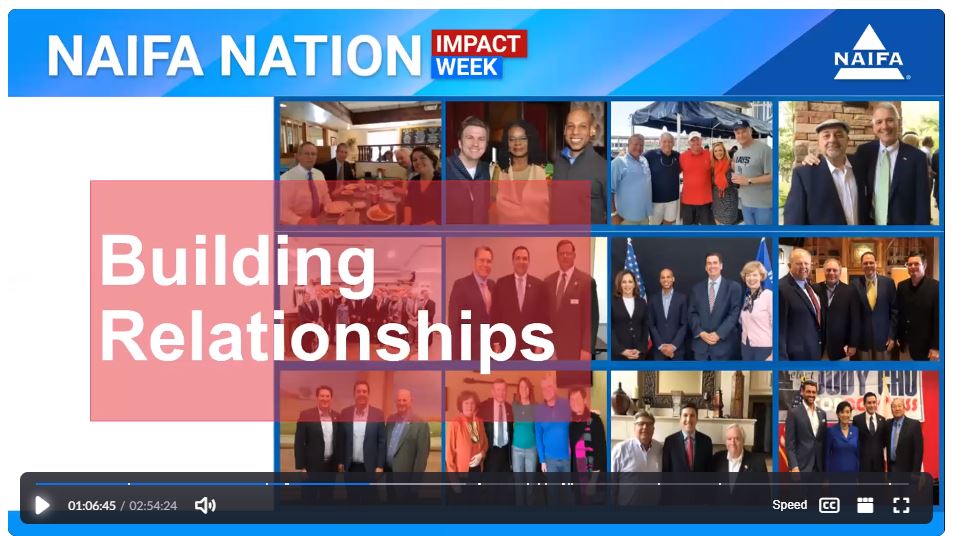 Educate.
The thinking advisor.
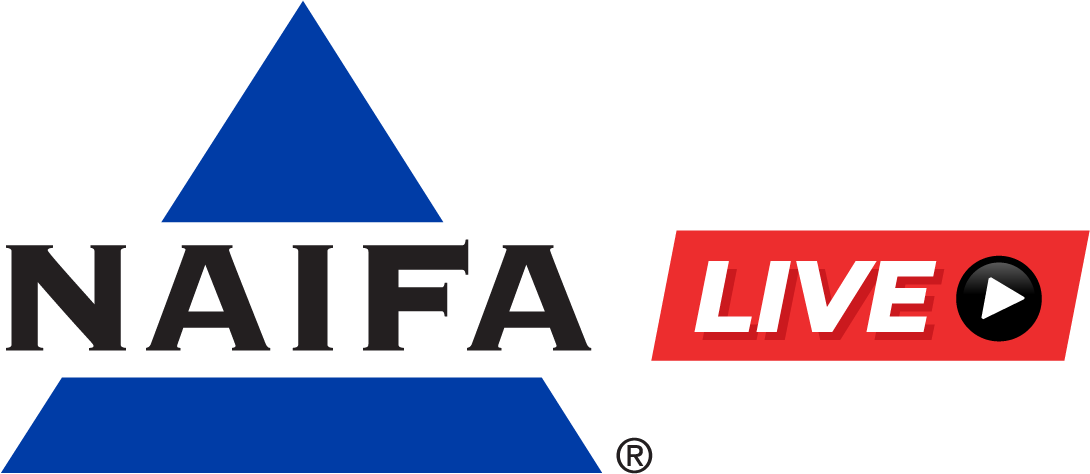 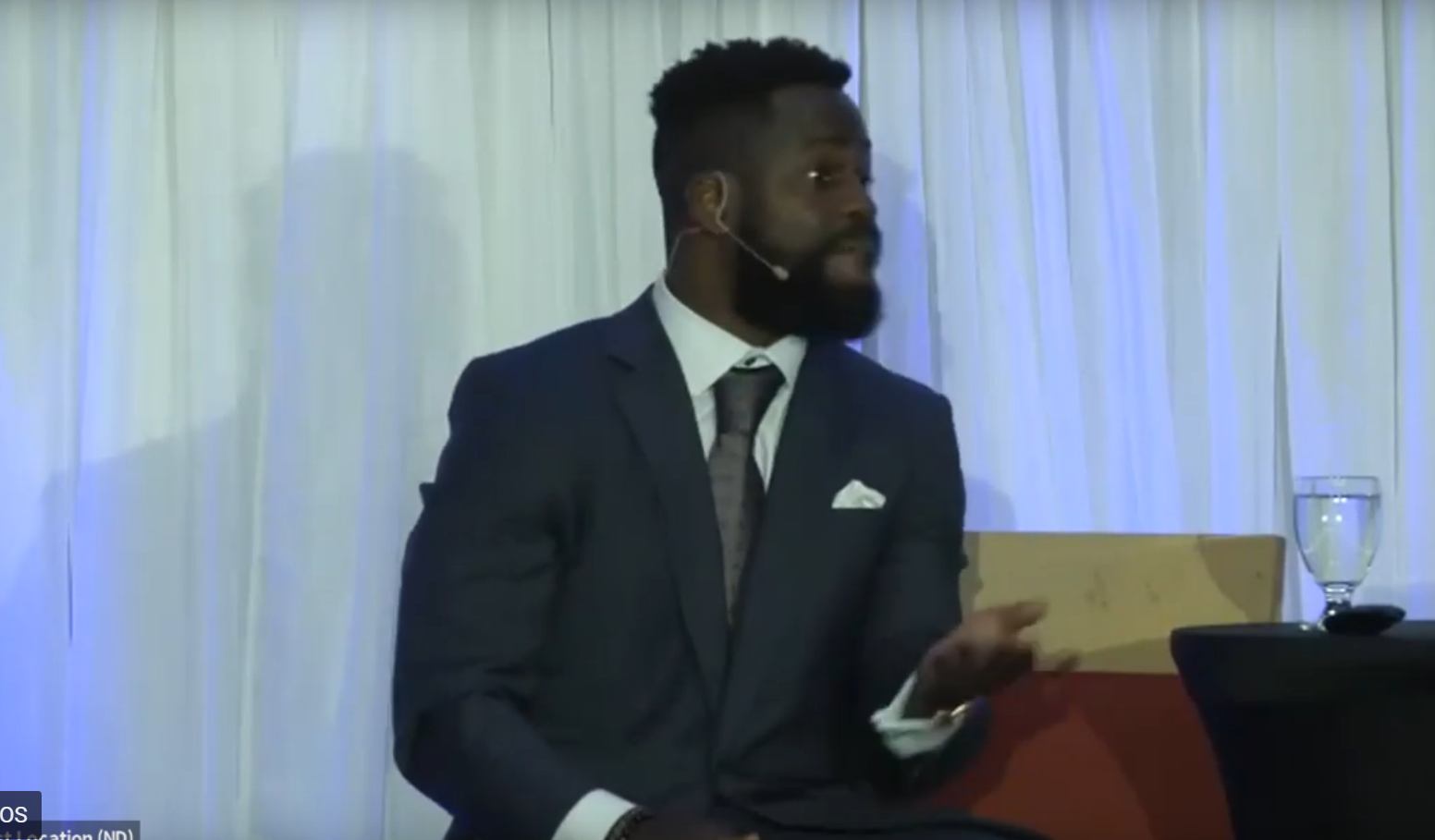 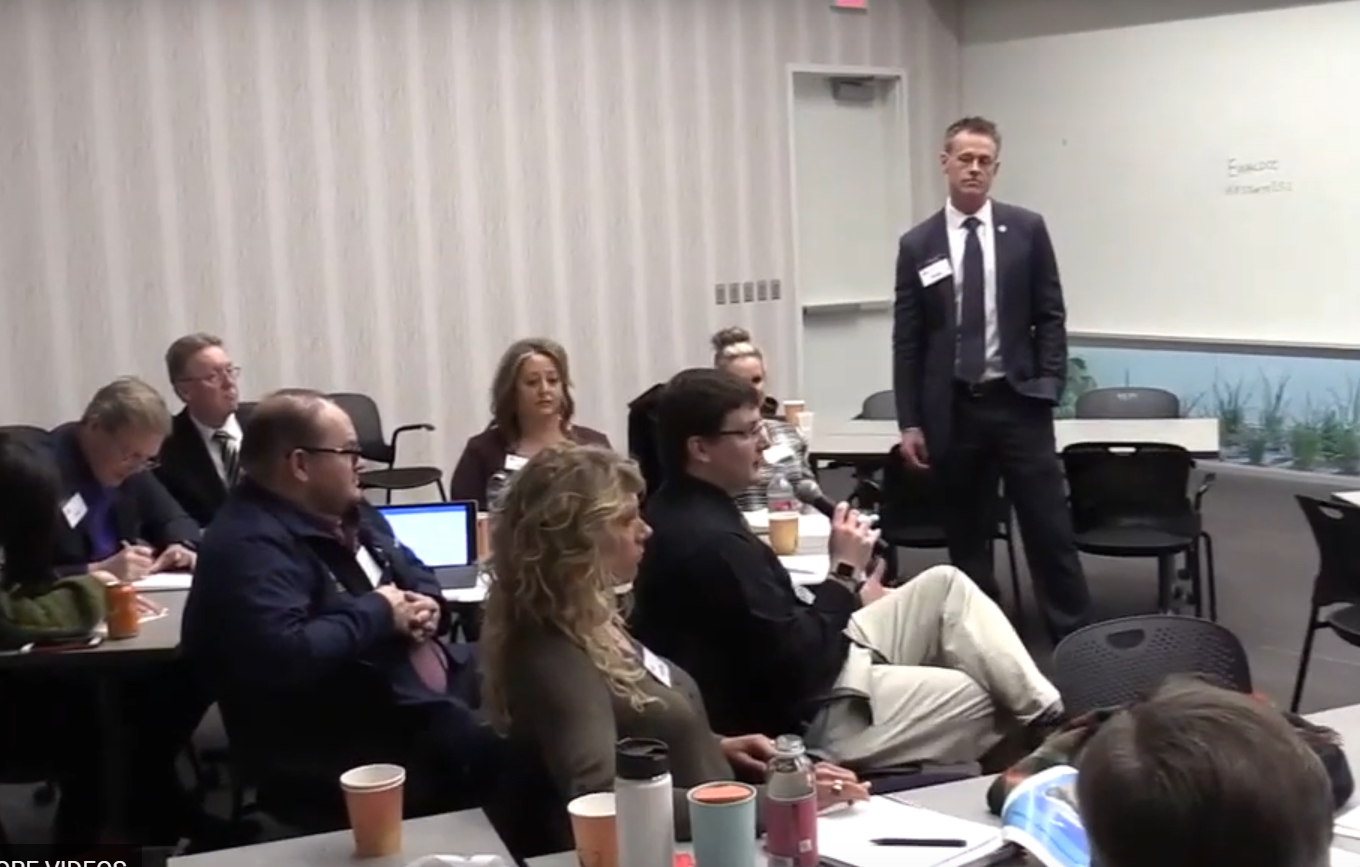 Watch Virtually or at a Watch Party (when possible again)
One National Meeting per Month with Top Speakers

Pledge of Allegiance to Unite Us All for Serving MainStreetUSA
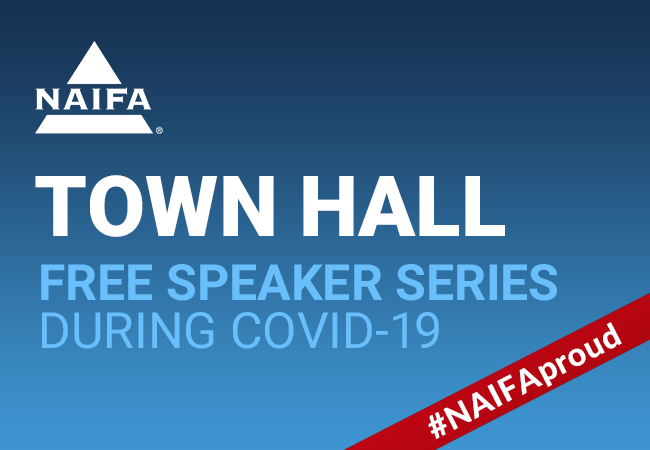 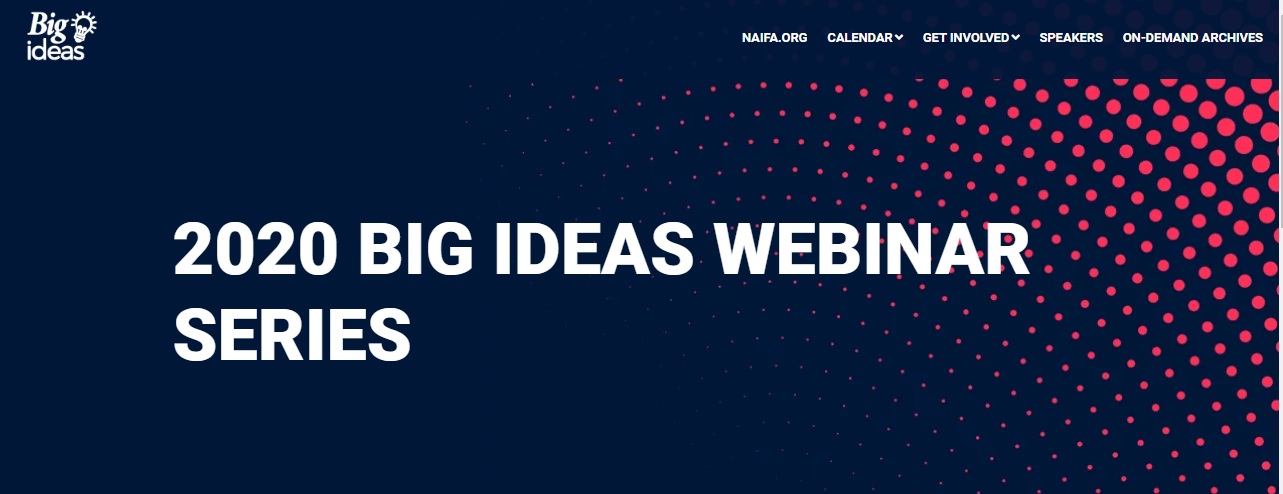 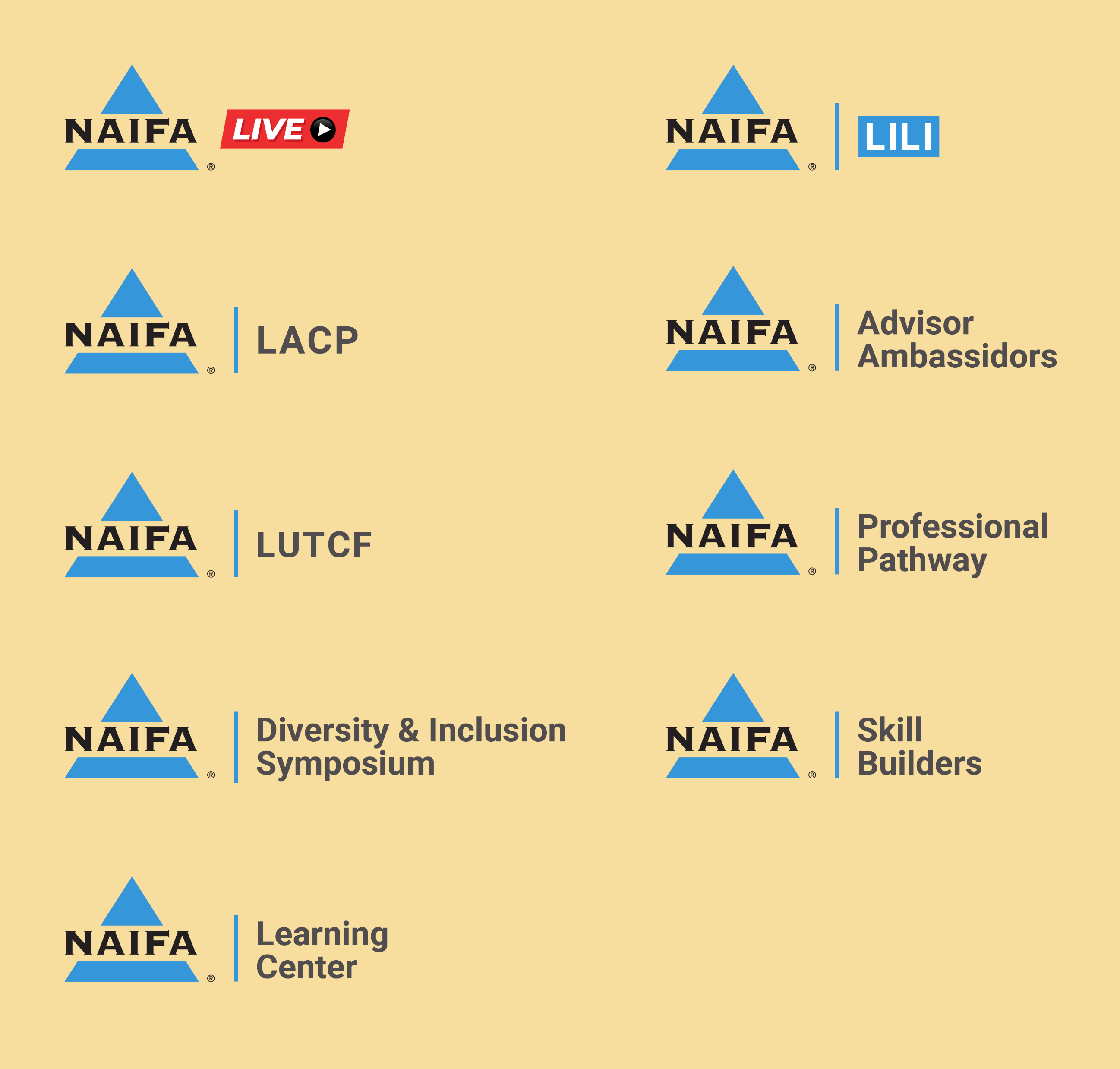 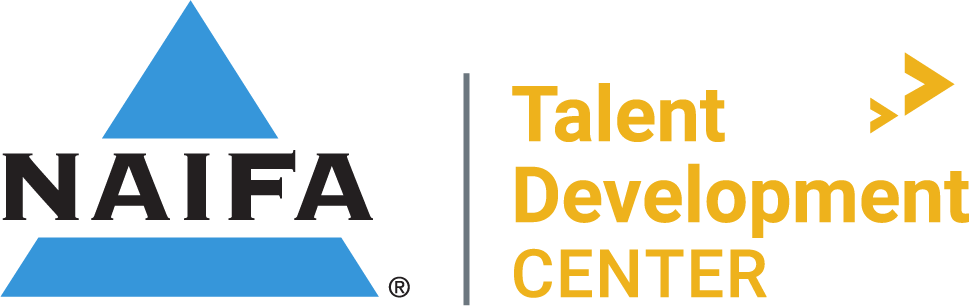 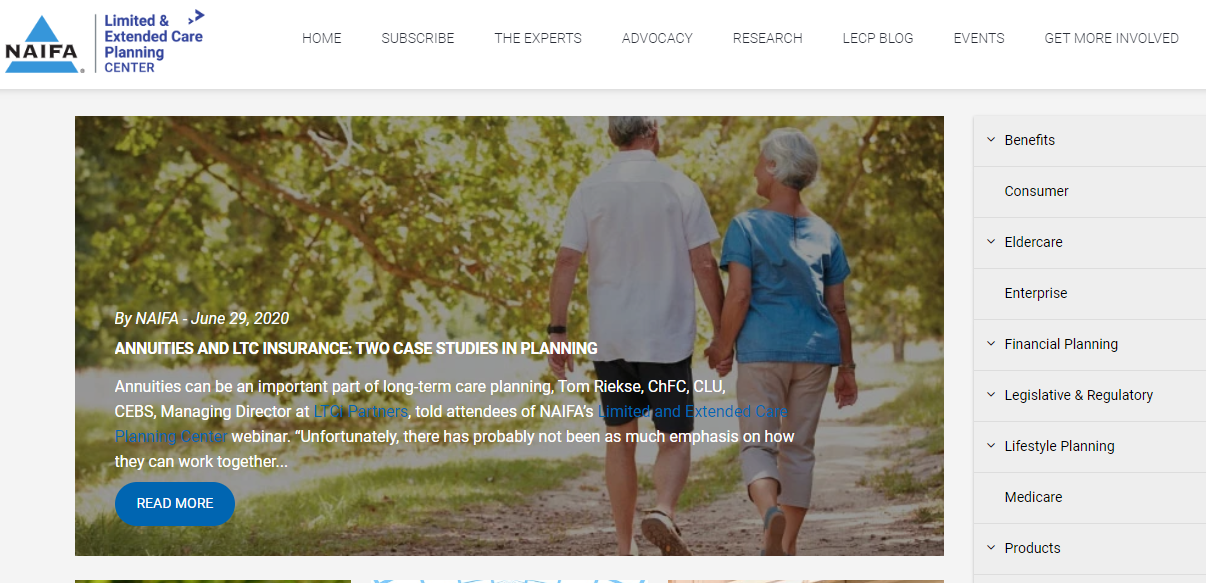 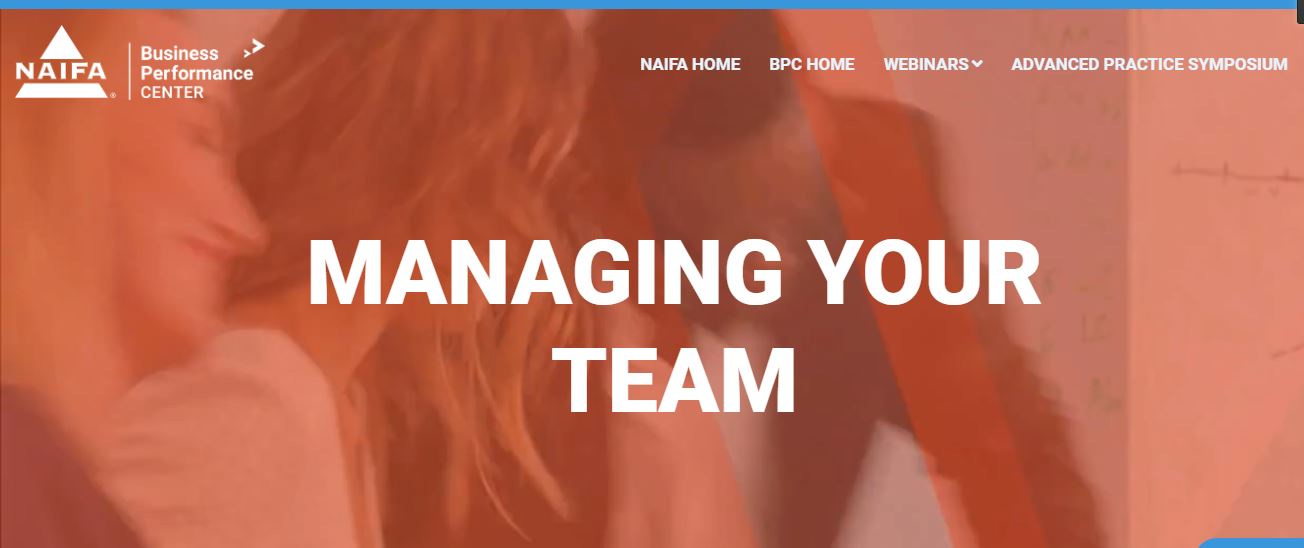 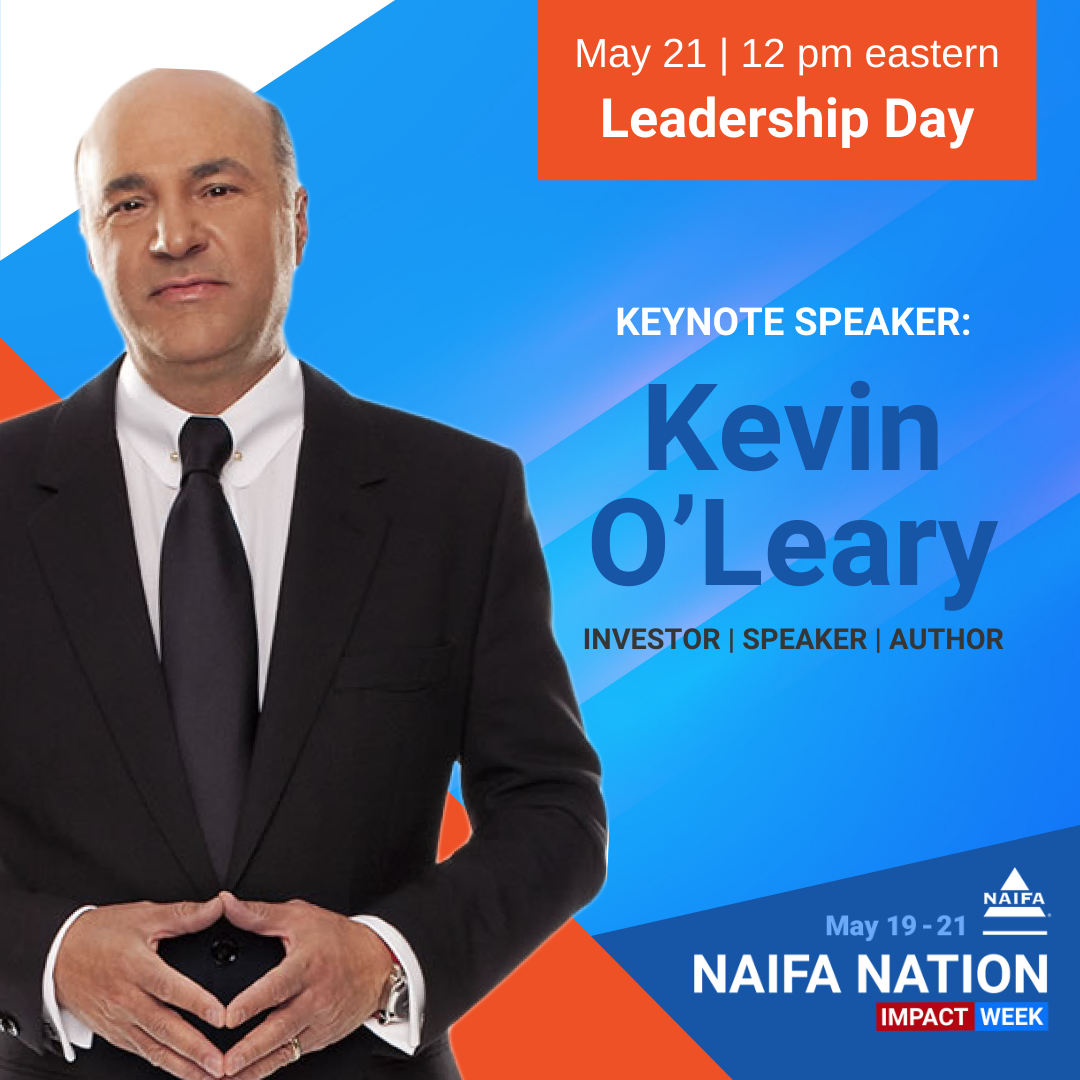 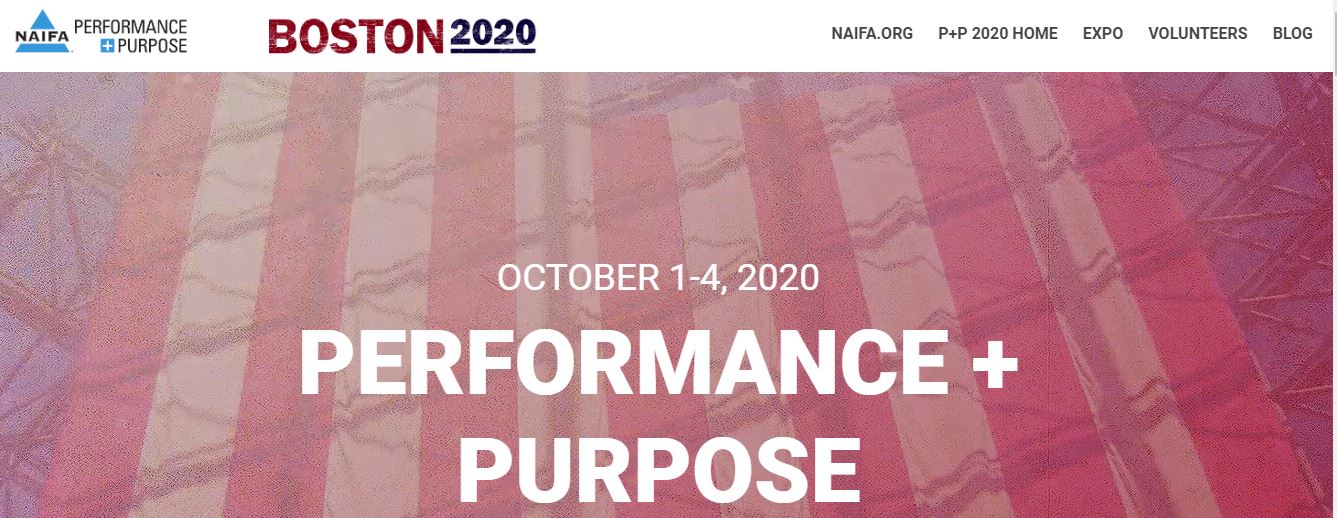 October 6-8, 2020 | Virtual
Differentiate.
The trusted advisor.
The NAIFA
Code of Ethics
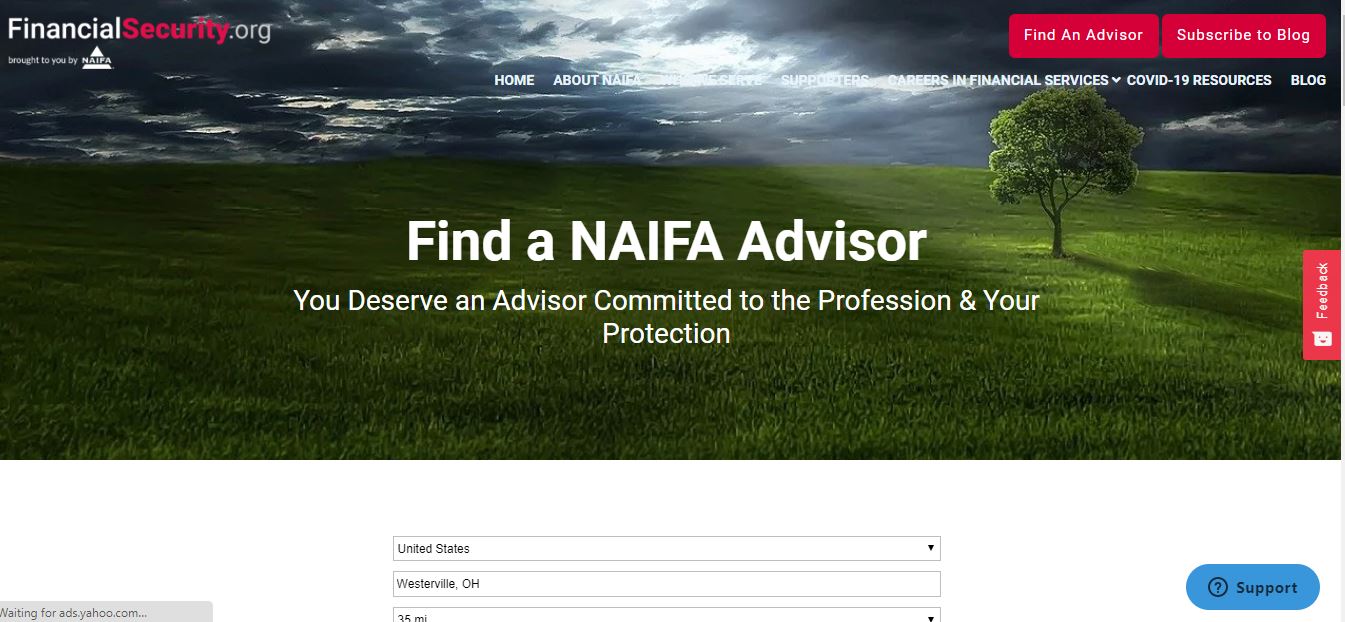 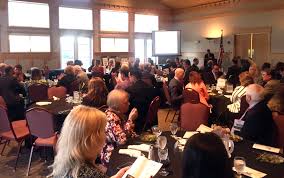 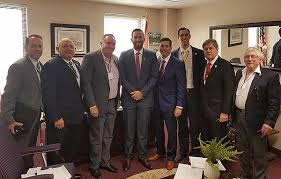 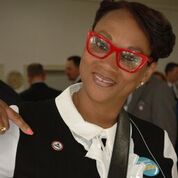 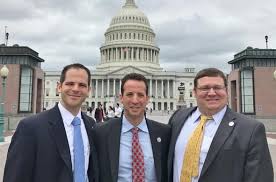 ConnectedCommunity for Life
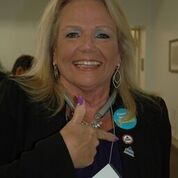 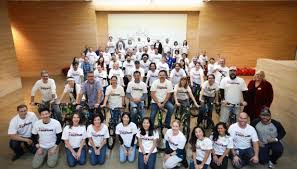 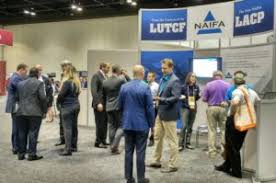 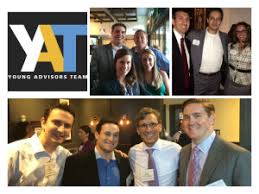 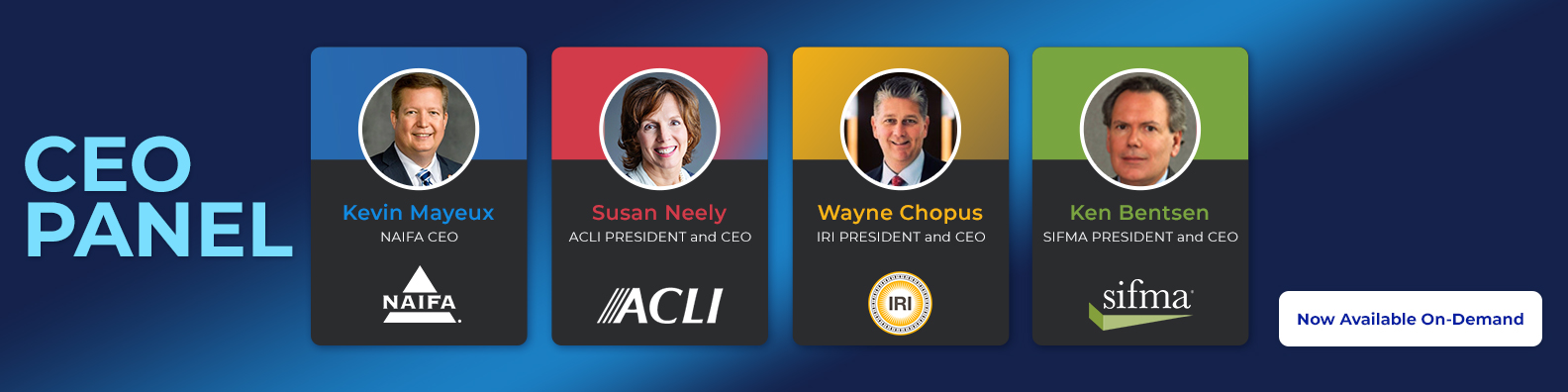 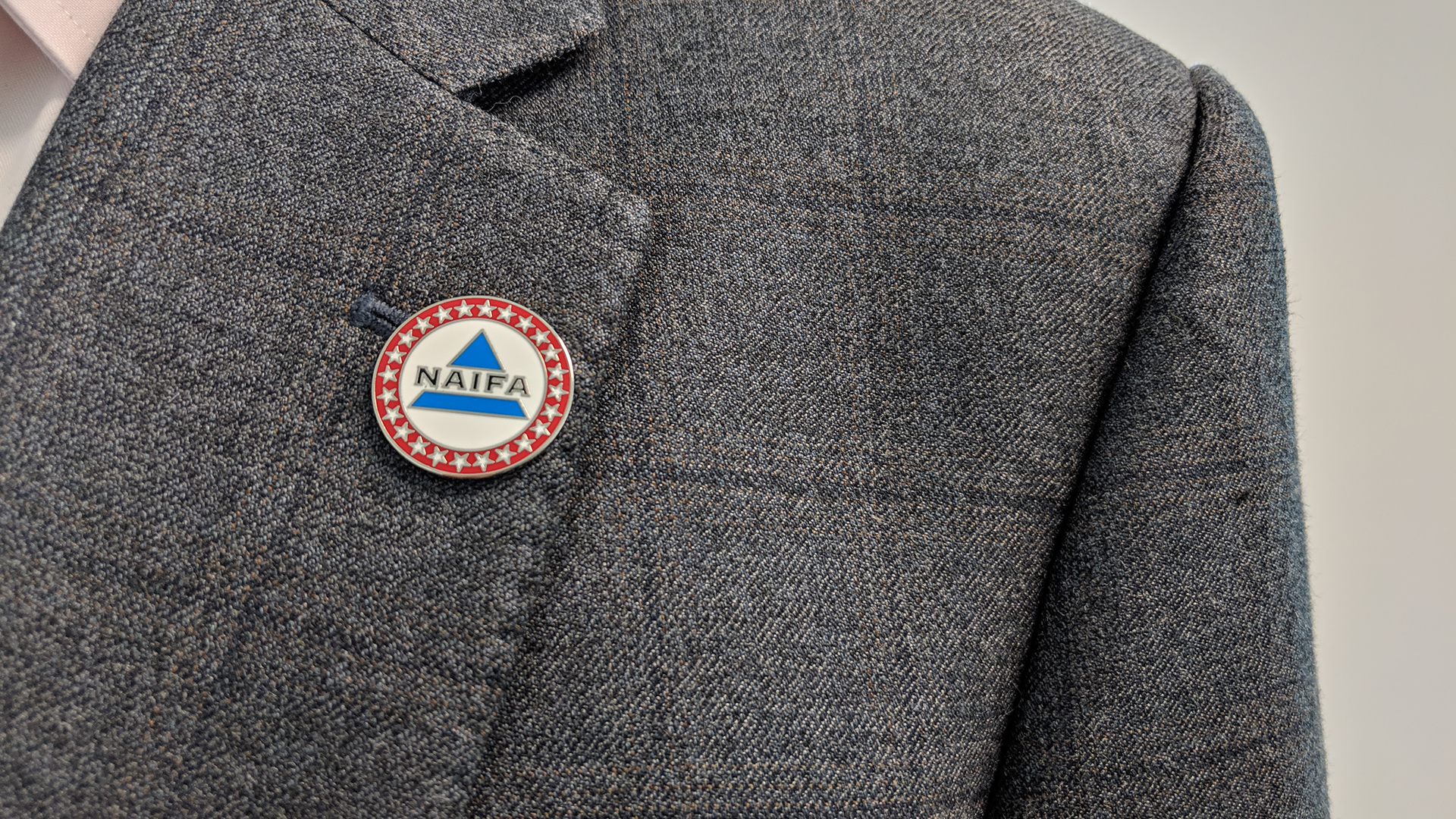 POWER OF THE PINDelivering on NAIFA’s Membership Promise
[Speaker Notes: []
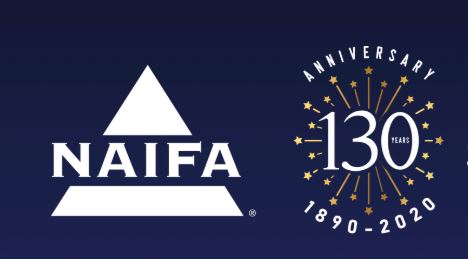 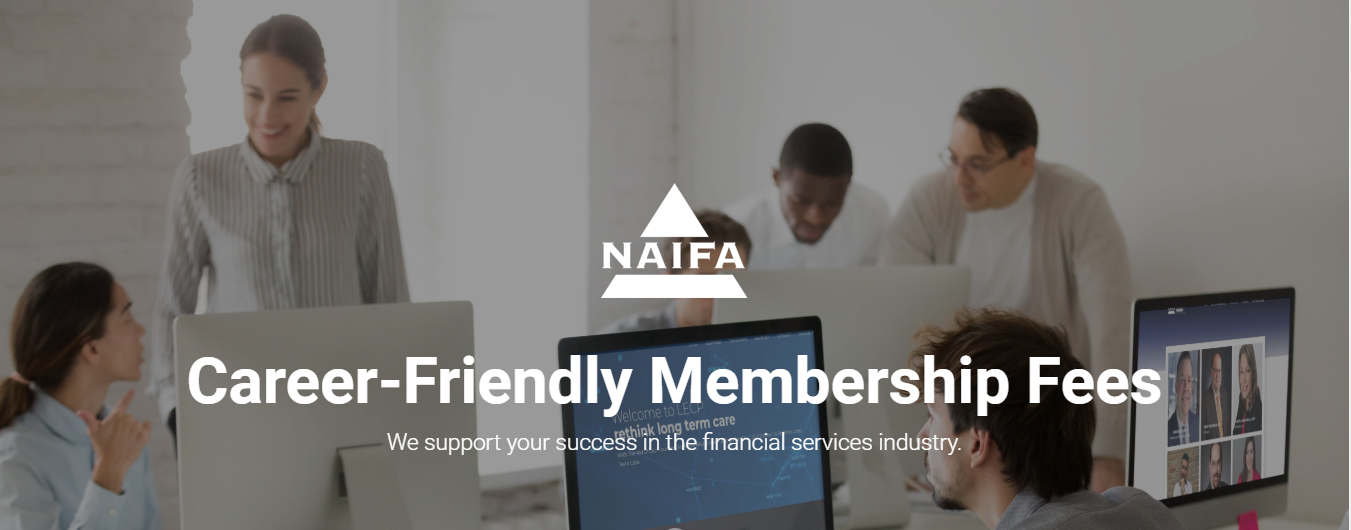 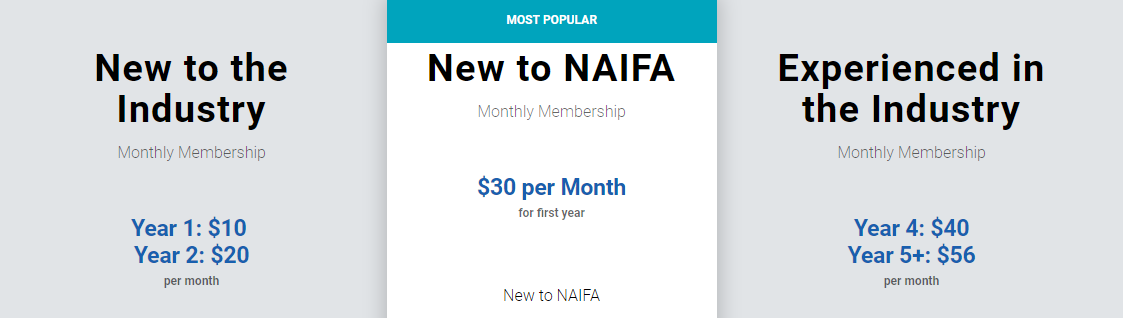 www.belong.naifa.org/fees